The Environmental Modification Accountability ActClimateViewer.com/enmod/
An idea who’s time has come!
WEATHER WARFARE IS UNDETECTABLE
When the United States’ CIA became concerened about Russia tampering with American weather in 2015 they called Alan Robock  and asked ‘would we know?’ He stated that we “probably would.”

Earlier in 2015, Dian Seidel (NOAA) definitively stated that we cannot tell the difference between natural and man-made clouds. (20th Conference on Planned and Inadvertent Weather Modification)
WEATHER WARFARE IS ILLEGAL
The United Nations ban on hostile environmental modification techniques was signed in 1978 at the ENMOD Convention.

This law makes weather modification, geoengineering, ionospheric heating, and spraying chemicals (like defoliants) illegal only if the intent is hostile.
We demand transparency and accountability from the Rainmakers, Climate Changers, and Weather Warriors.
Weather Warfare Major Players
China
USA
Russia
hello!
I am Jim Lee
I help people understand complex ideas by creating maps, timelines, articles, and lectures. 
You can find me at @climateviewer
I want to help you understand the problem
TRANSPARENCY
How can we determine if an individual or organization is engaged in hostile actions if they are not required to explain their intentions or give public notice before experimenting in our skies?
VERIFICATION
How can we catch ENMOD violators without the proper tools to do so?

If we catch violators, who enforces sanctions/penalties?
1.

Transparency
“To be hostile, or not to be…”
A World-Wide Weather Modification Registry
REQUIRE: 48 hour notice of intention to experiment in the atmosphere: cloud seeding, geoengineering, ionospheric heating, weather modification, etc.

State purpose, location, etc.
REGISTRY IS ALWAYS AVAILABLE ON INTERNET, UPDATED HOURLY.
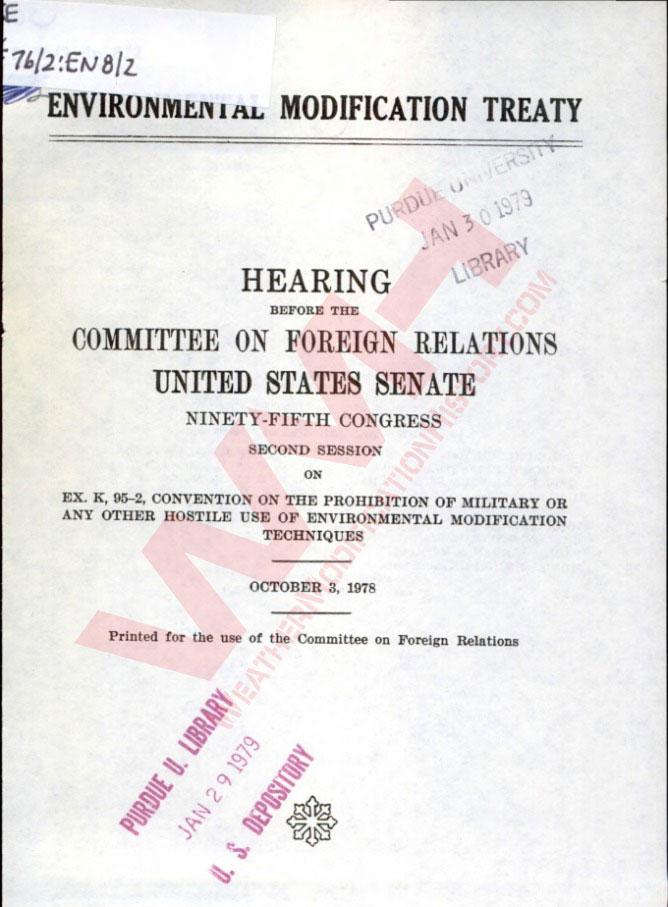 TRANSPARENCY MATTERS
Public has a right to know
Improve accuracy of weather and climate prediction models
Examine butterfly effects of hundreds of simultaneous experiments
Accountability for environmental, physical, or monetary loss from both legal and clandestine weather modification.

If an individual or organization engages in weather modification activities without notifying the registry (at least) 48 hours before:MAY BE CONSIDERED HOSTILE & BASED SEVERITY, ENMOD VIOLATION.
Why not just ban weather modification altogether?
Why Banning Weather Modification is unlikely
BANS DO NOT WORK
Above-ground nuclear warhead testing is illegal due to the Limited Test Ban Treaty, YET North Korea tests nuclear warheads.

Best case: build sensors to catch bad actors… more details on that in the Verification section of this presentation.
TOO BIG TO FAIL
Weather modification is over a century old and is a multi-billion dollar industry. Stock markets and insurance companies bet on weather and ensure their bets pay off with this technology. 

Water-strapped States will not give up this technology.
HUMANS CONTROL
Unfortunately, it is in our nature to control everything: land, rivers, and oceans. Why would the sky be any different?

Though I would prefer no weather modification at all, men shall dare in the name of progress. 

Therefore we need transparency.
Transparency is a start!

Transparency may result in public outrage or acceptance. We need to start with disclosure.

Knowing is half the battle…
2.

Verification
“Trust but verify”
ENMOD has no TEETH!
PROBLEM
If we have a global registry of “legitimate” weather modification experiments, AND we want to catch bad actors, how do we detect clandestine/military/secret programs?
SOLUTION
Combine atmospheric sensors worldwide into one super weather warfare detection system. (similar to nuclear monitoring by the CTBTO’s International Monitoring System)

Augment that sensor network with a second, CITIZEN-POWERED observational network!
ClimateViewer
A Citizen-Powered Earth Observing Sensor Network[ in your backyard ]
What is a Sensor?
DEFINITION: a device that detects or measures a physical property and records, indicates, or otherwise responds to it.

Sensors are senses for robots: taste, sight, touch, smell, and sound.

Light sensors, wind sensors, geiger counters, video cameras, spectrometers,  and radio antennas are just a few examples of common sensors.
Decentralized IoT Network
ClimateViewer will connect people, robots, and sensors together to display their data in many ways: Graphs, Timelines, Maps, etc.ClimateViewer is open-source. ClimateViewer will rely on Netention to gather sensor data and store it on block chain and Interplanetary File System (IPFS). User and sensor data is distributed on a load-balanced network securely, privately, and indefinitely.
15,400,000,000
In 2015, there were about 15.4 billion connected [IoT] devices. According to IHS, this number will grow to 30.7 billion in 2020, and 75.4 billion by 2025. 

Wearable devices are also noticeably growing. From 28.3 million units sold in 2016, IDC forecasts an increase to 82.5 million units in 2020, a 31 percent growth.13 stunning stats on the Internet of Things
LET’S PUT THEM TO WORK!
Live Streaming Atmospheric Data
Real-time Sensor Map
ClimateViewer #1
ClimateViewer Sensor Network Benefits
Act as a verification regime in parallel with a separate government-backed sensor network.
Combat censorship of “official” sensor data by creating a dataset with no centralized control. [ Think ClimateGate ]
Gather priceless observational data that will improve all atmospheric sciences, let alone, catch bad guys.
Prevent further loss of life from acts of Terrorism. Help first responders to biological and radioactive aerosols, dirty bombs.
Accountability for environmental, physical, or monetary loss from both legal and clandestine weather modification.
The ENMOD Accountability ActHOW IT WORKS
Require NoticeRegistry
Catch Bad GuysSensors
No FearThat’s You!
ClimateViewer.com/enmod
Let’s review some concepts
Weather Warfare Is Illegal
The Environmental Modification Convention (ENMOD), formally the Convention on the Prohibition of Military or Any Other Hostile Use of Environmental Modification Techniques, was signed in 1978.
Geoengineering is Banned
The Convention for Biological Diversity placed a moratorium on large scale geoengineering experiments in 2012. The USA did not sign this agreement.
Bans Do Not Work
The only thing that matters is proof. Knowing is half the battle, the rest can usually be settled in court! We have the technology, let’s see the evidence. We need to know that storms are not man-made!
48 Hour Public Notice
This is a monumental change to disclosure of atmospheric experimentation and will create accountability for cloud seeders and geoengineers alike.
ClimateViewer Sensor Network
Combining every publicly available IoT sensor and creating our own specialized local ClimateViewer for your backyard to track flights, boats, watch your sky, and VERIFY who’s controlling your weather!
Amendment to ENMOD
The ENMOD Accountability Act is a draft legislation and is intended to be written into law and enforced because it is necessary for the safety of humanity.
“Unless someone like you cares a whole awful lot, nothing is going to get better. It’s not!” – Dr. Seuss, The Lorax
thanks!
Any questions?

You can find me at
ClimateViewer.com ● ClimateViewer.org
WeatherModificationHistory.com
jim@climateviewer.com
Credits
This presentation created by Jim Lee is free to distribute and is considered Public Domain.  Please share this solution, support my work, and we will see clarity and transparency in the hidden world of climate engineering. https://climateviewer.com/geoengineering/

This file will be hosted at: https://climateviewer.com/enmod/ 

Please do not modify this file. If you want to help support my efforts please donate:

https://www.paypal.me/climateviewer 
https://www.gofundme.com/climateviewer 

Special thanks to SlidesCarnival for this awesome PowerPoint template.